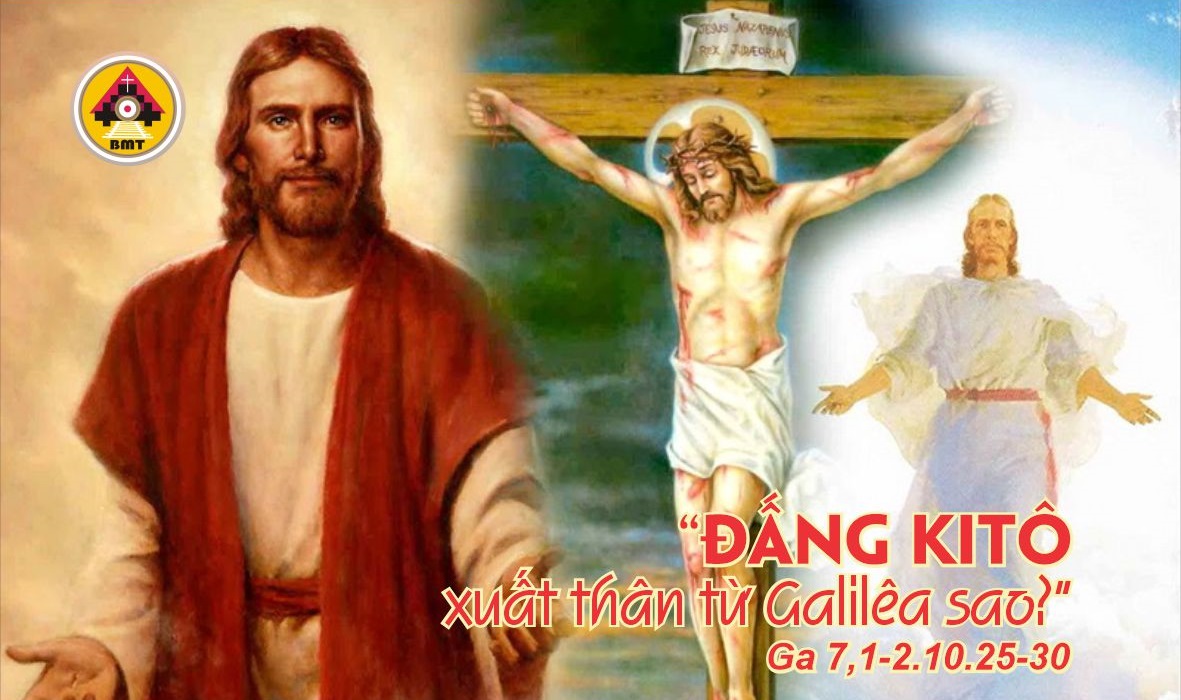 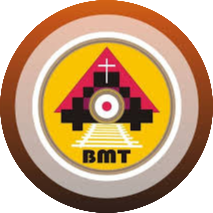 THỨ SÁU TUẦN IV MÙA CHAY
Ca nhập lễ
Lạy Chúa, xin nhân danh Chúa cứu sống tôi, và xin sử dụng uy quyền phán quyết cho tôi. Lạy Chúa, xin nghe tiếng tôi cầu, và lắng tai nghe lời miệng tôi xin.
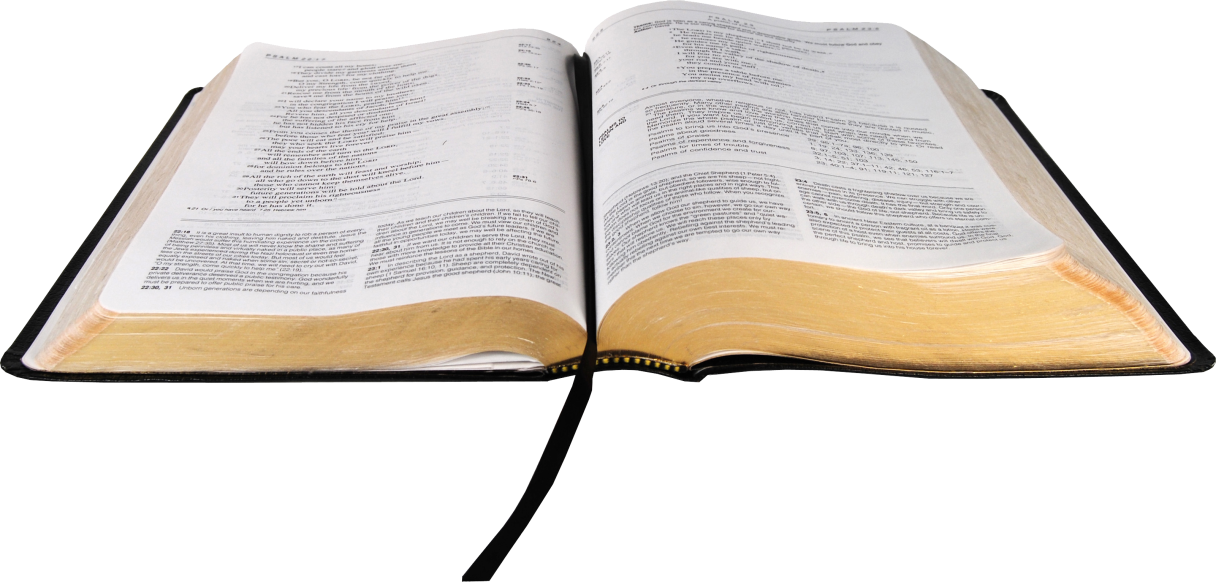 Bài Ðọc I: Kn 2, 1a. 12-22
Trích sách  Khôn Ngoan.
“Chúng ta hãy kết án cho nó chết cách nhục nhã”.
ĐAP CA :
Tv: 33, 17-18. 19-20. 21 và 23Ðáp: Hôm nay, các ngươi đừng cứng lòng, nhưng hãy nghe tiếng Chúa phán.
Câu Xướng Trước Phúc Âm:
Hôm nay, các ngươi đừng cứng lòng, nhưng hãy nghe tiếng Chúa phán.
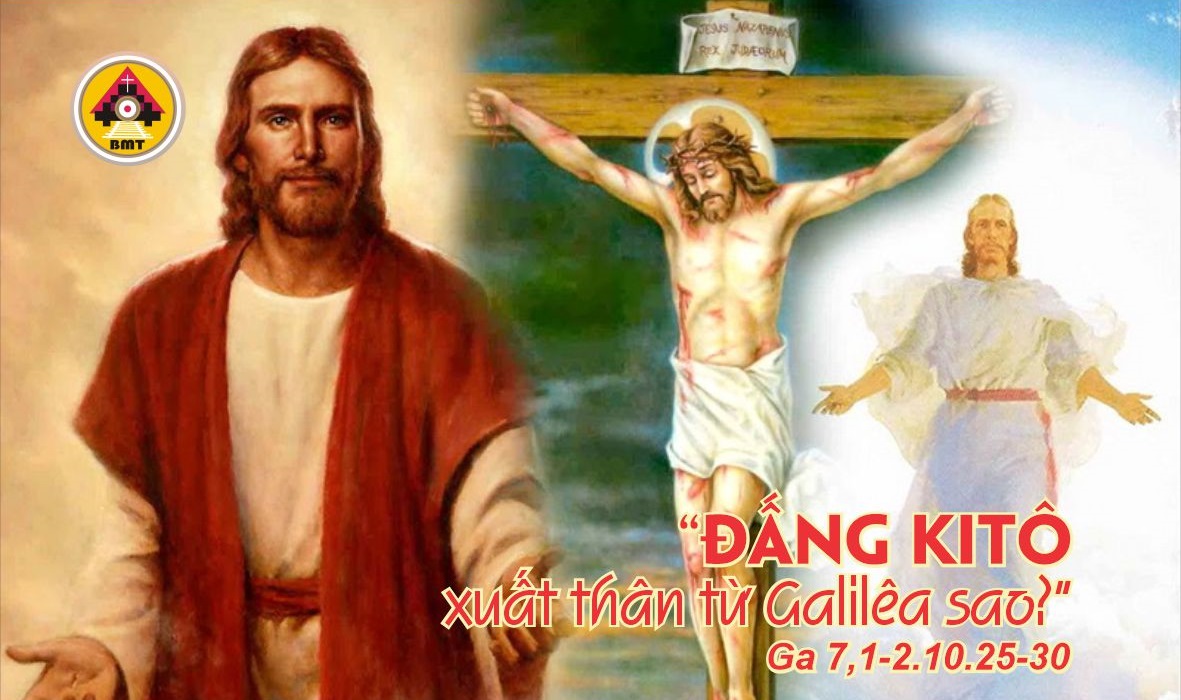 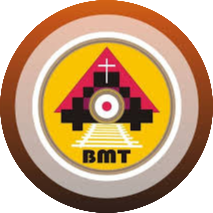 Phúc Âm: Ga 7, 1-2. 10. 25-30
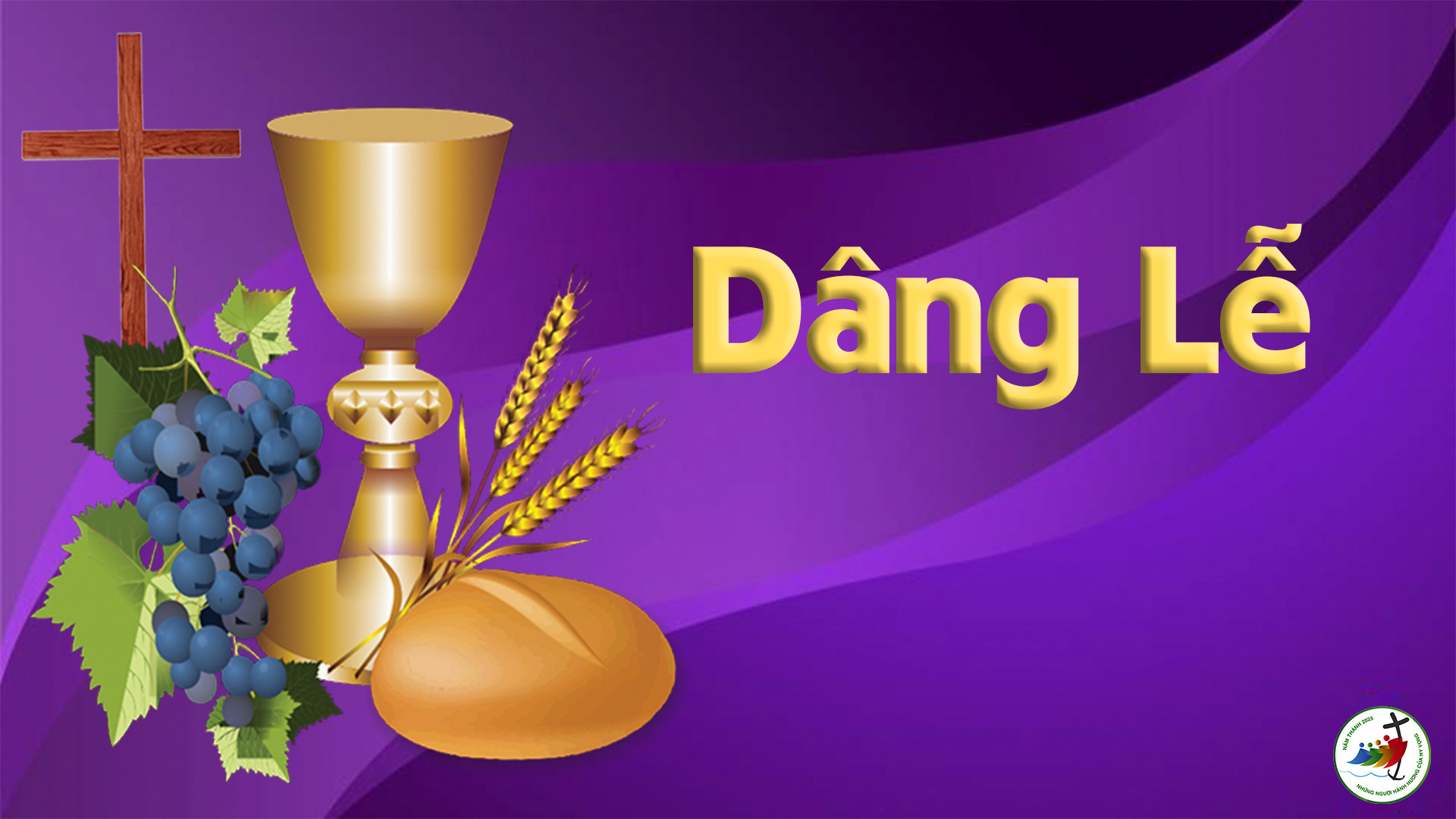 Ca Hiệp Lễ
Trong Chúa Kitô, chúng ta được ơn cứu chuộc nhờ máu Người. Được ơn tha tội theo sự phong phú của ân sủng Người.
Ca Kết Lễ
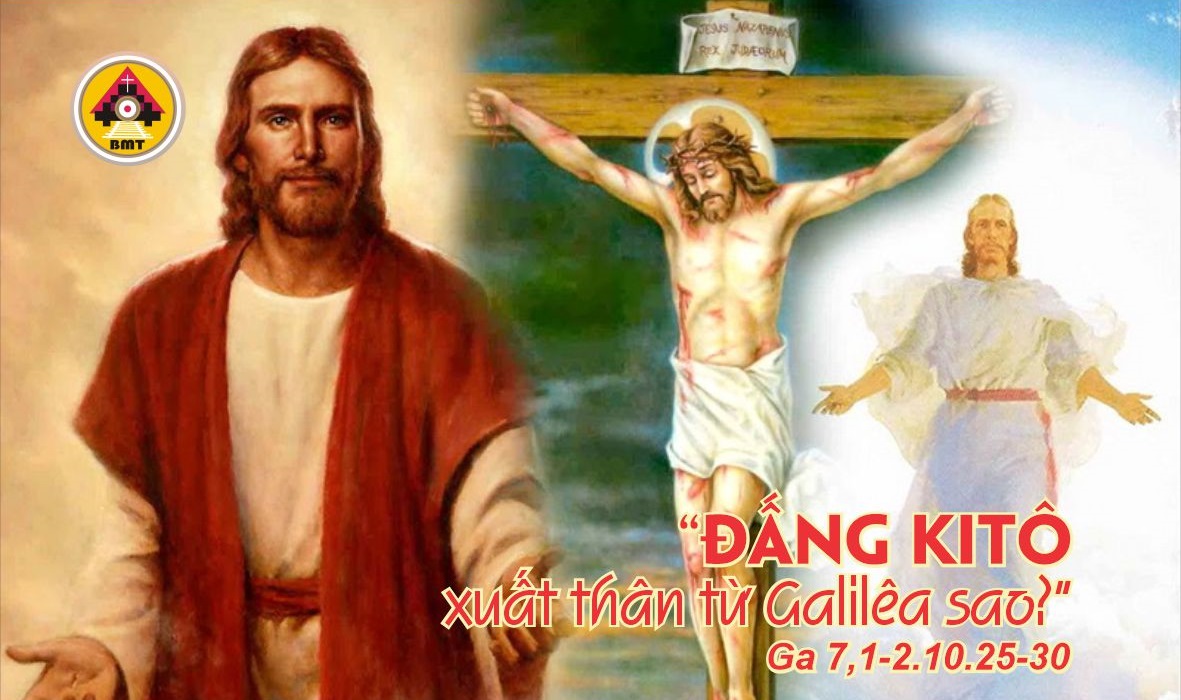 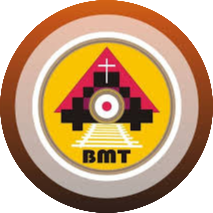 THỨ SÁU TUẦN IV MÙA CHAY